স্বাগতম
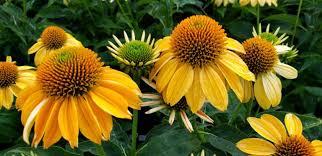 শিক্ষক পরিচিতি
                    মোঃ মুজতাহিদুল ইসলাম খাঁ 
                                       সহকারী অধ্যাপক
                                                    গণিত বিভাগ
                                    বলিহার ডিগ্রী কলেজ
                                                 বলিহার,নওগাঁ 
                              mustahidulmath@gmail.com 
পাঠ পরিচিতি
বিষয়ঃ উচ্চতর গণিত,শ্রেণিঃ দ্বাদশ, অধ্যায়ঃ ষষ্ঠ
কণিক(উপবৃত্ত), তারিখঃ ২৯/০৫/২০২০
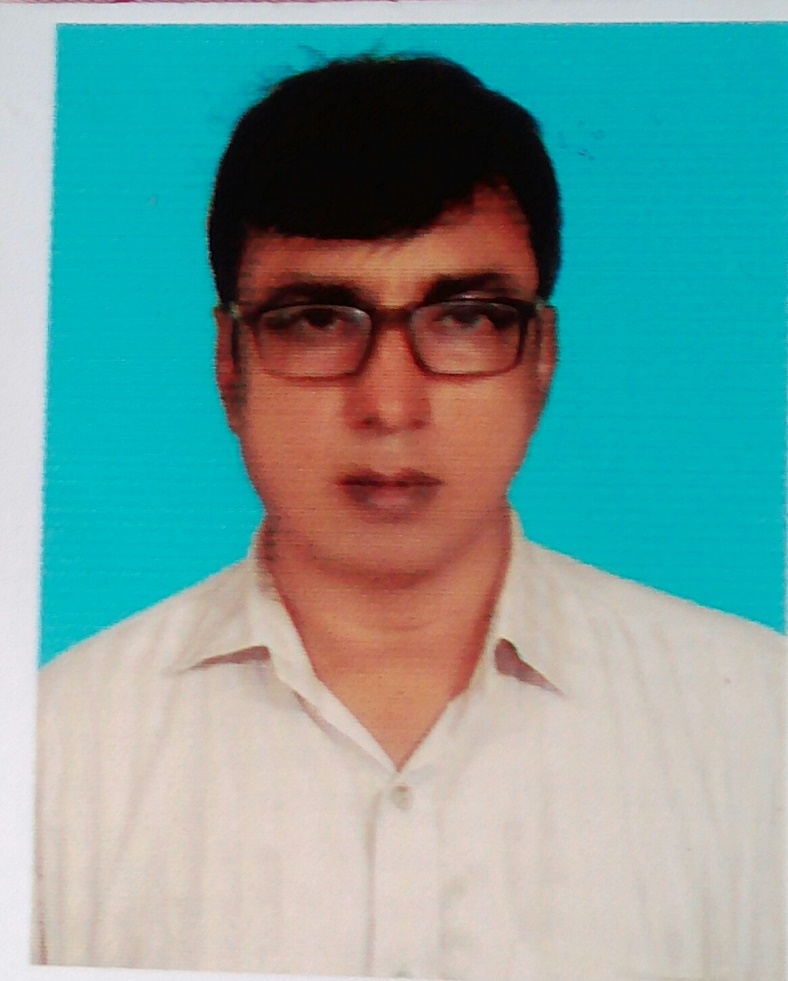 শিখন ফল

১। উপবৃত্তের প্রমিত সমীকরণ নির্ণয় করতে পারবে।
২। উপবৃত্তের সমীকরণ হতে উৎকেন্দ্রিকতা ,উপকেন্দ্রিক লম্বের দৈর্ঘ্য ও সমীকরণ  
      নিয়ামকরেখার সমীকরণ নির্ণয় করতে পারবে।
৩। উপকেন্দ্রিক লম্বের দৈর্ঘ্যও উৎকেন্দ্রিকতা দেওয়া থাকলে
      উপবৃত্তের সমীকরণ নির্ণয় করতে পারবে।  
৪। উপকেন্দ্র, নিয়ামকরেখা  ও উৎকেন্দ্রিকতা দেওয়া থাকলে পরাবৃত্তের সমীকরণ 
      নির্ণয় করতে পারবে।
উপবৃত্তের প্রমিত/আদর্শ সমীকরণ
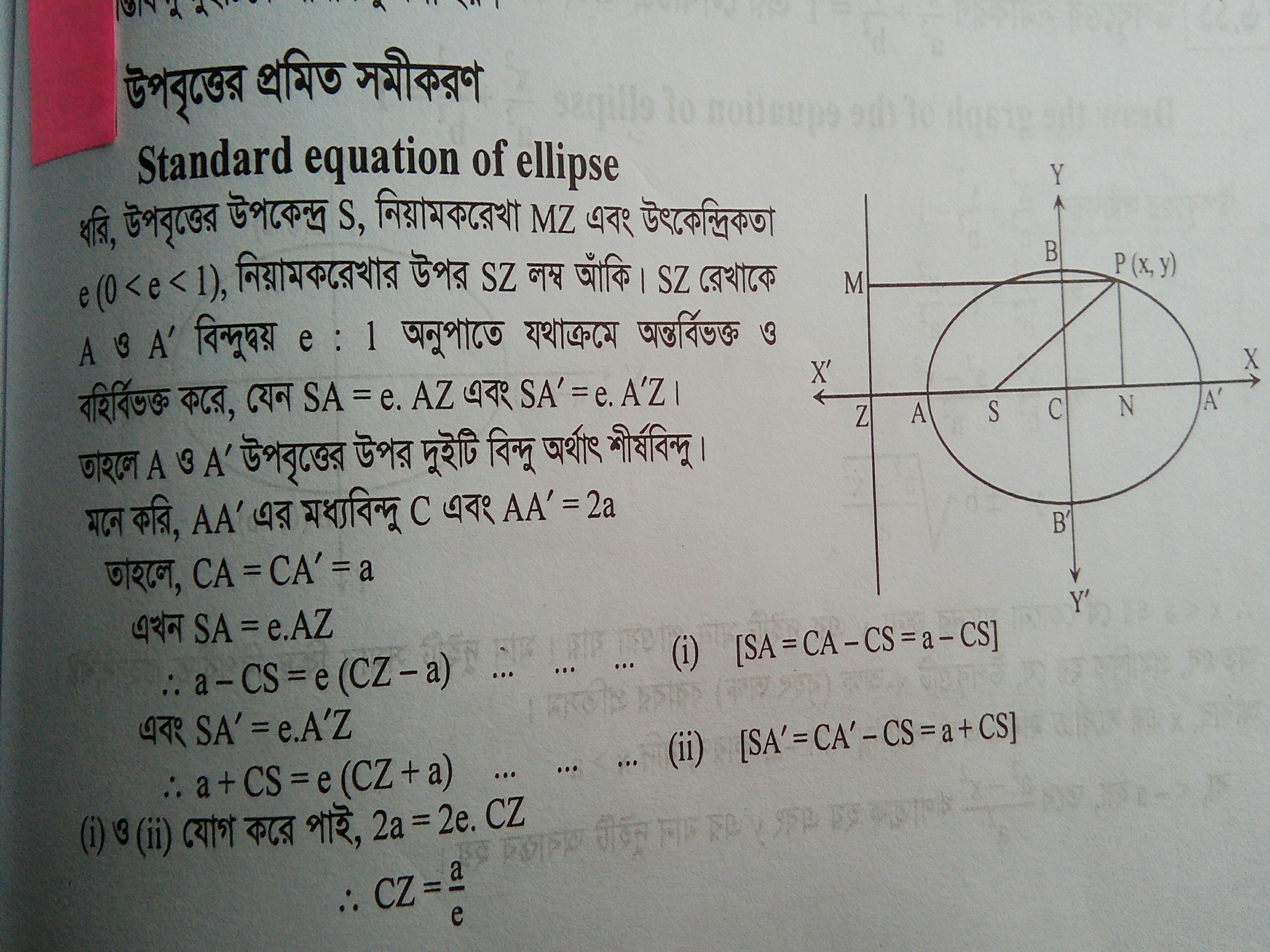 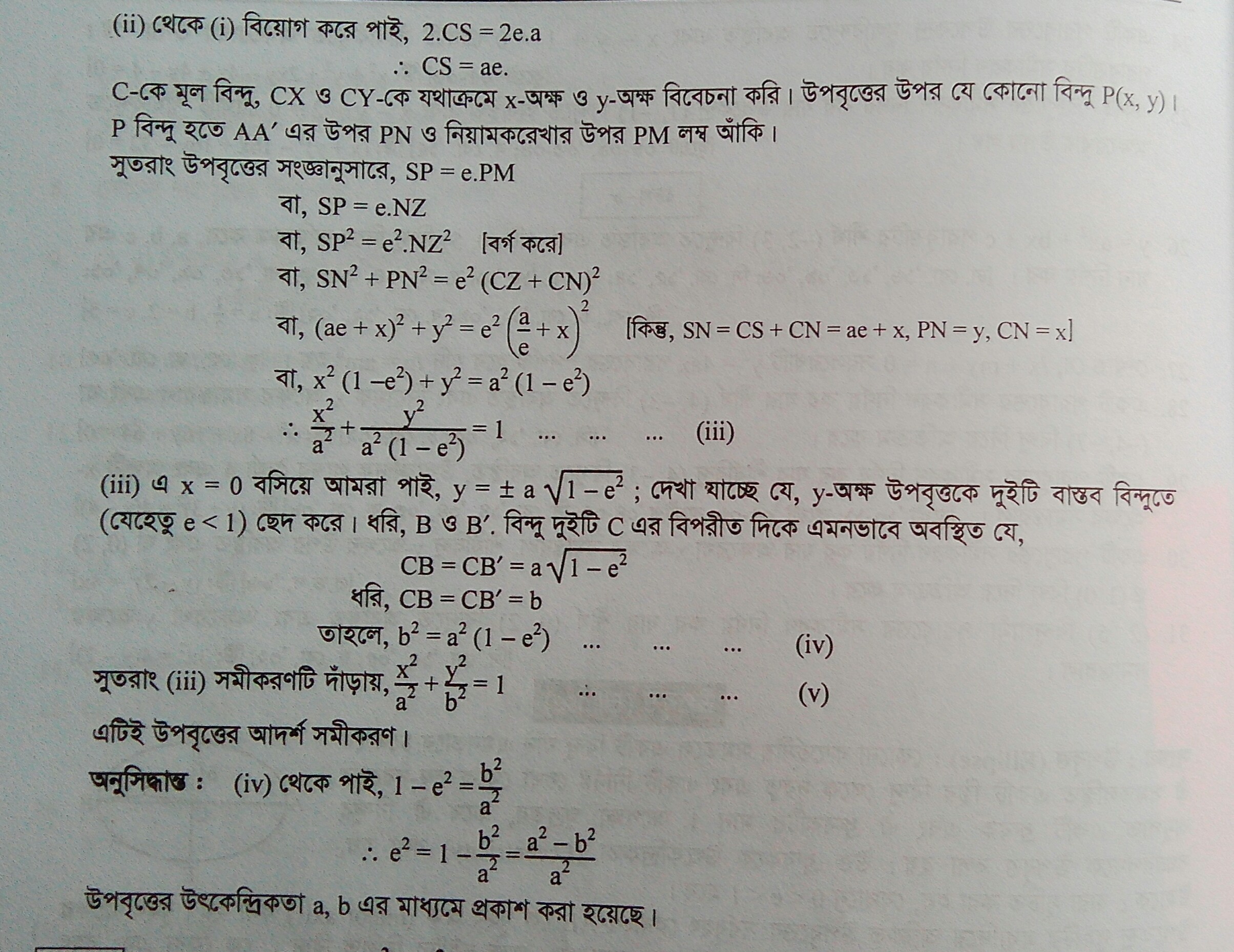 উপবৃত্তের সূত্রাবলী
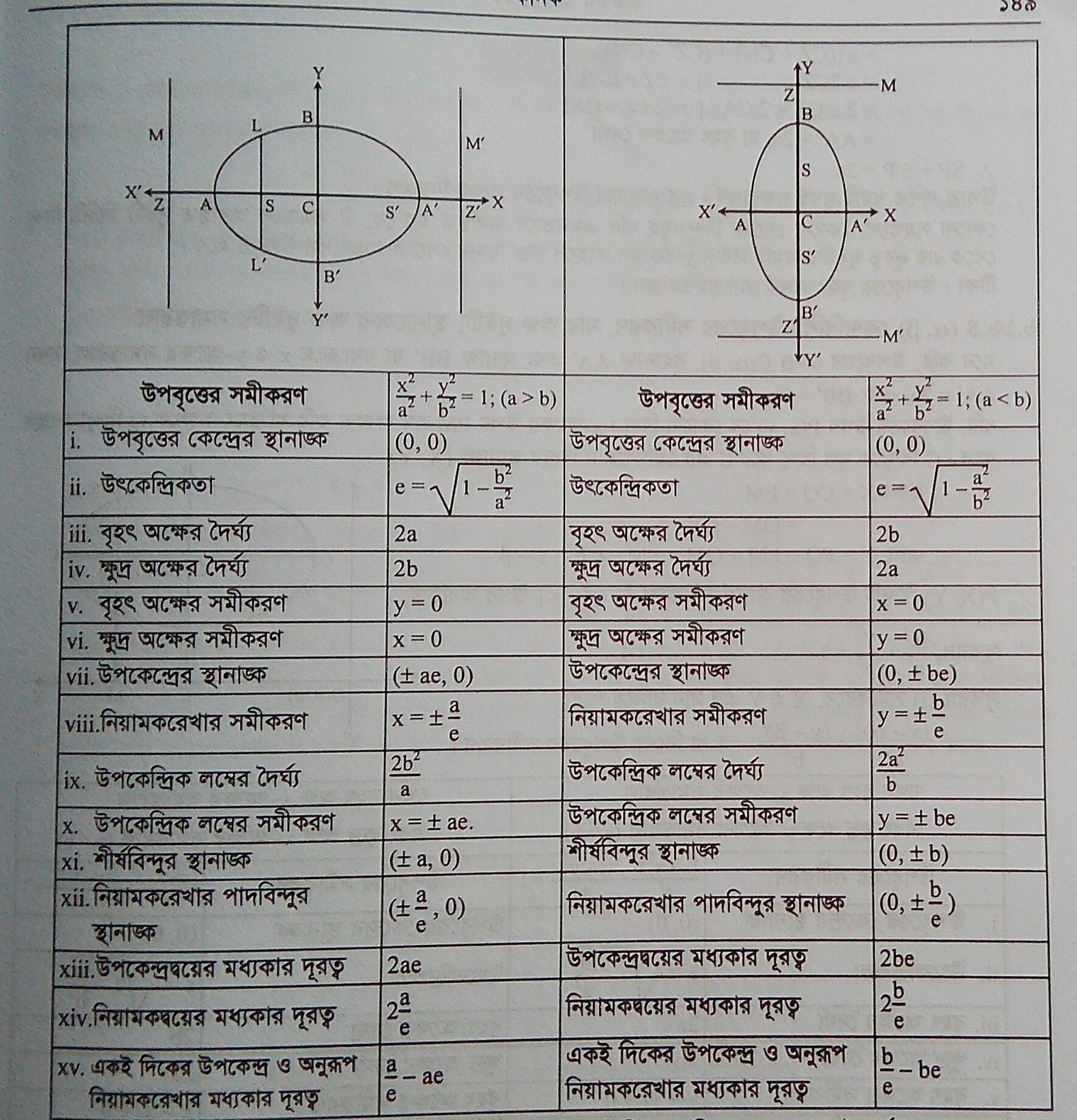 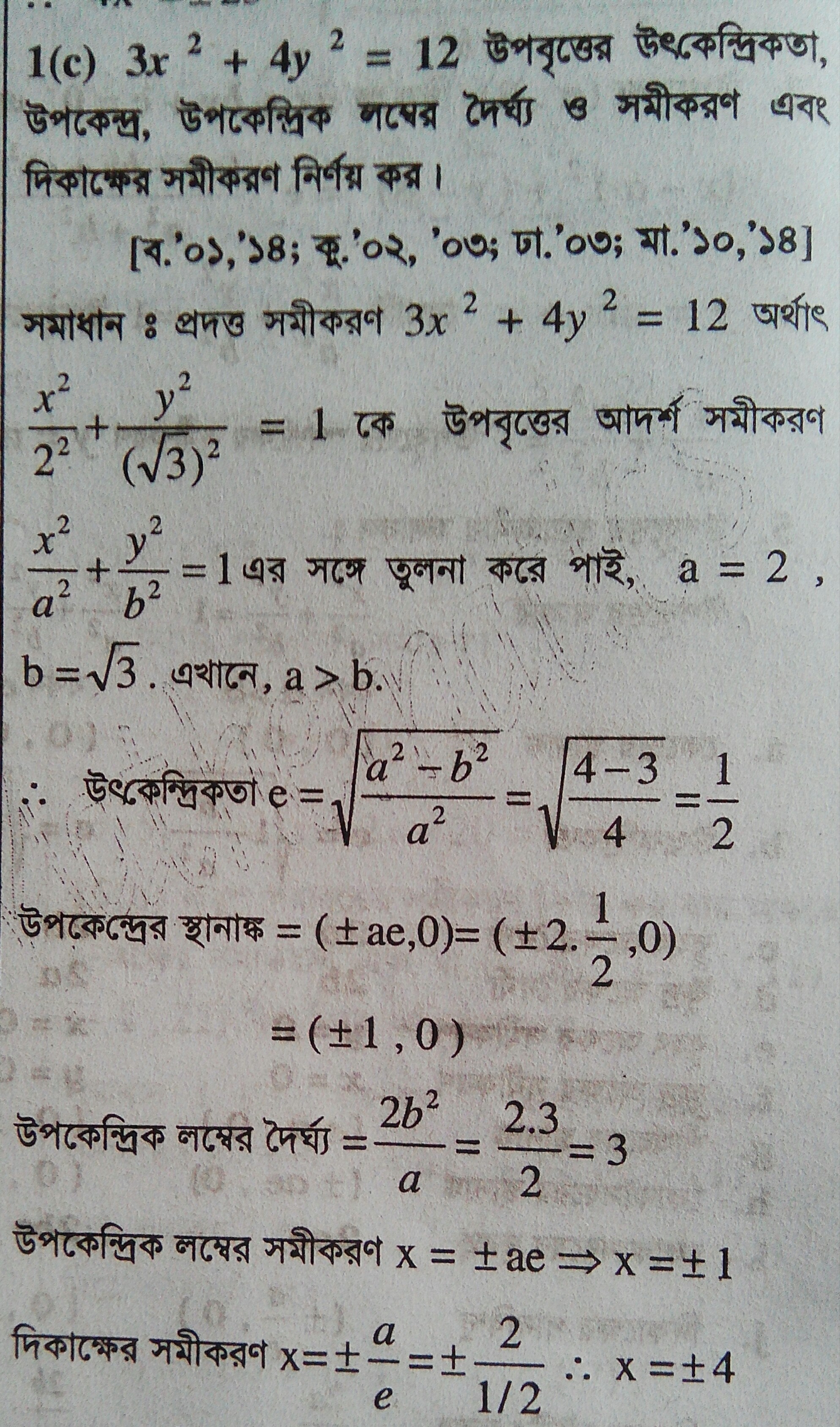 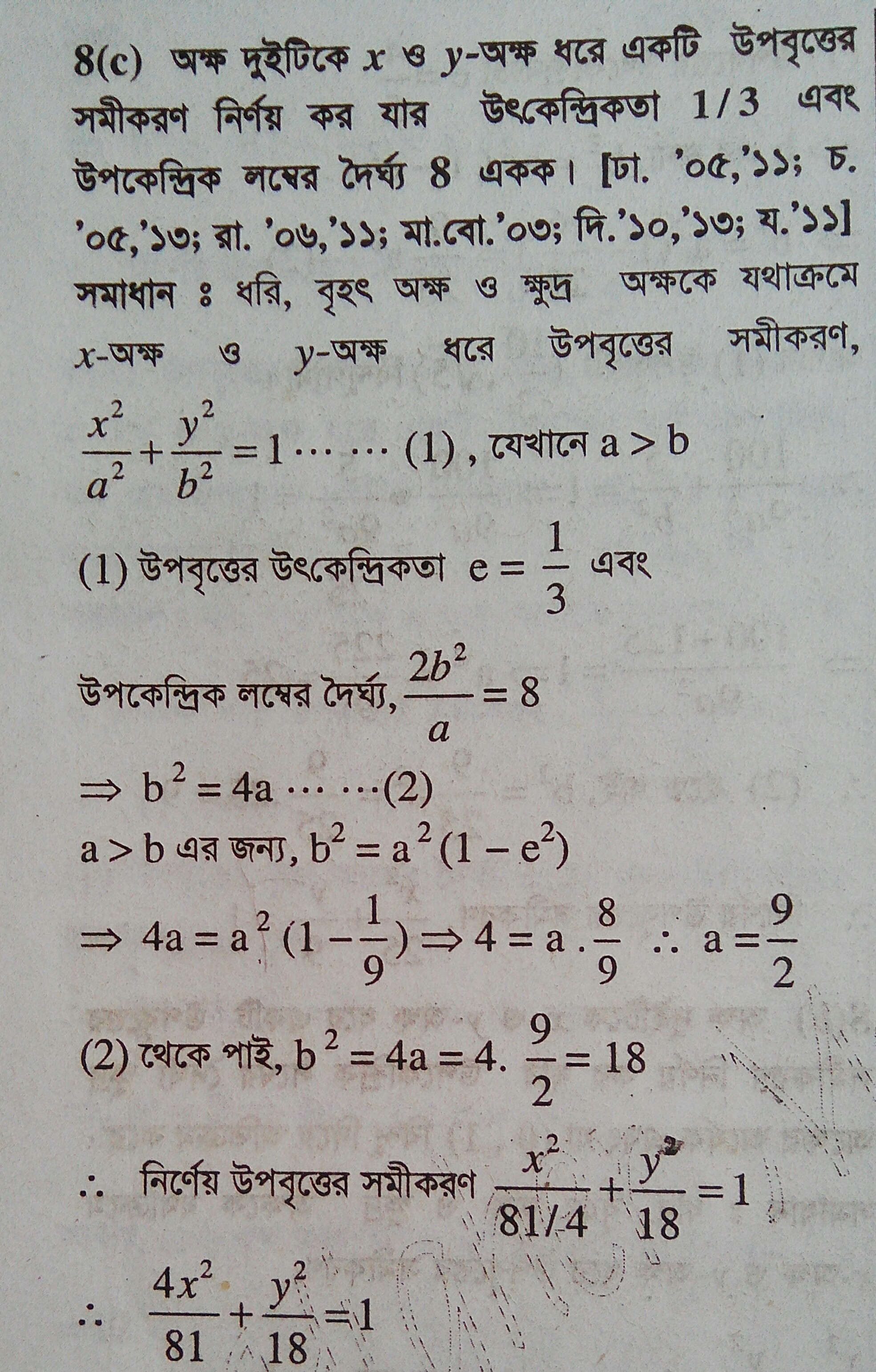 একক কাজ
একক কাজের সমাধান পরের পৃষ্টা
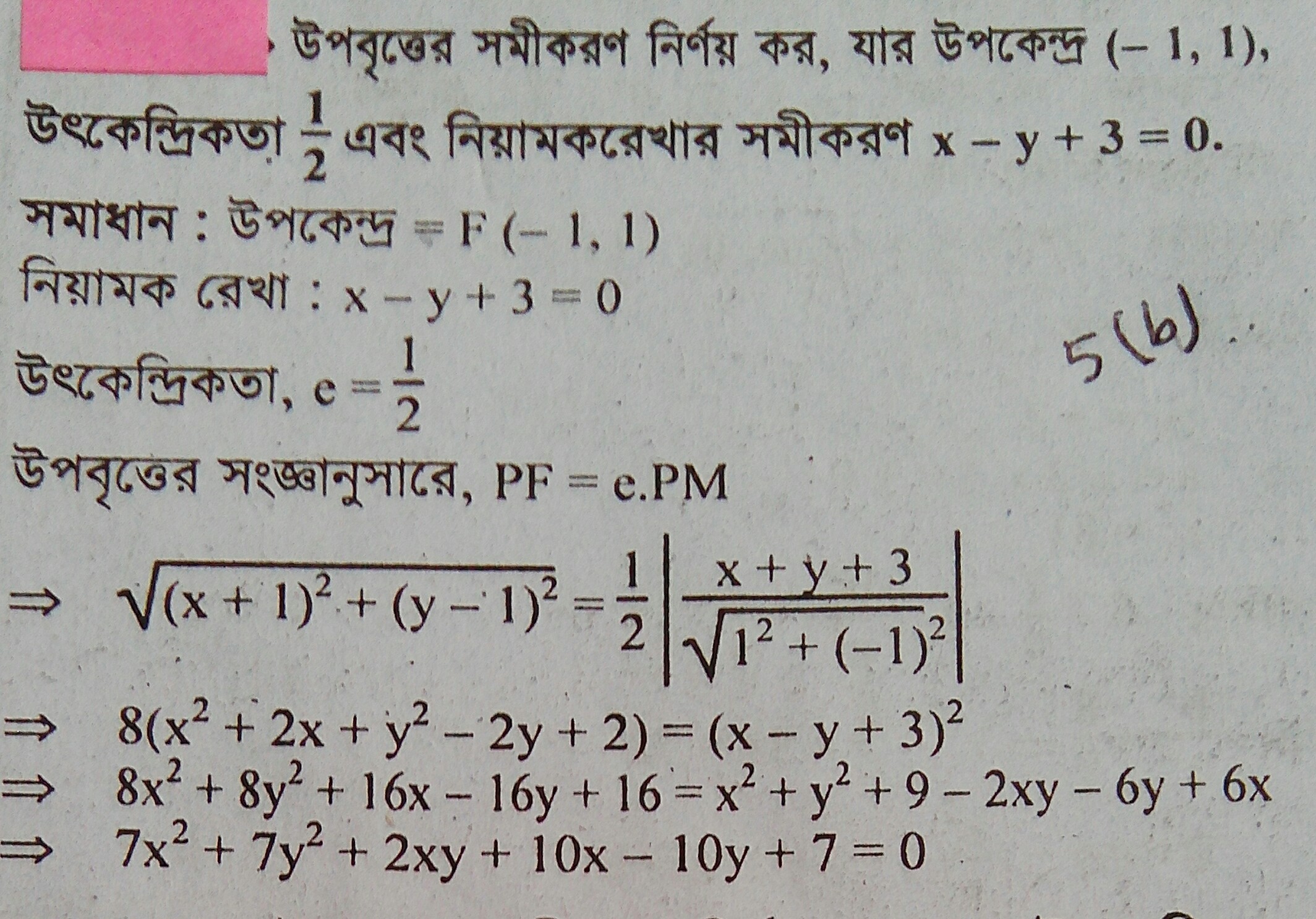 দলীয় কাজ
উপবৃত্তের বৃহৎ ও ক্ষুদ্র অক্ষ দুইটিকে যথাক্রমে X ও Y অক্ষ ধরে উপবৃত্তের সমীকরণ নির্ণয় কর যার উপকেন্দ্র দুইটির মধ্যকার দূরত্ব 8এবং নিয়ামক রেখা দুইটি মধ্যকার দূরত্ব18.
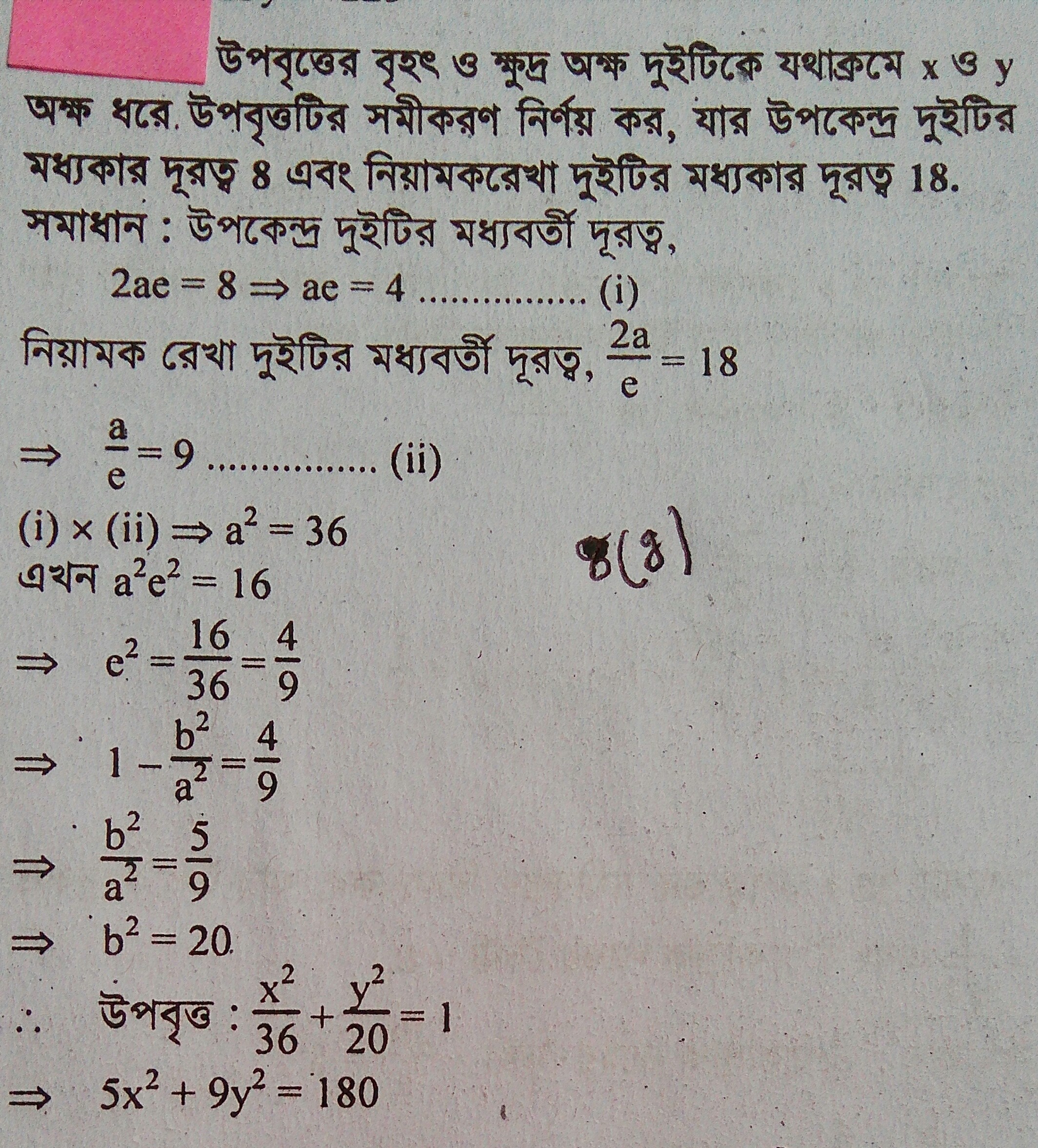 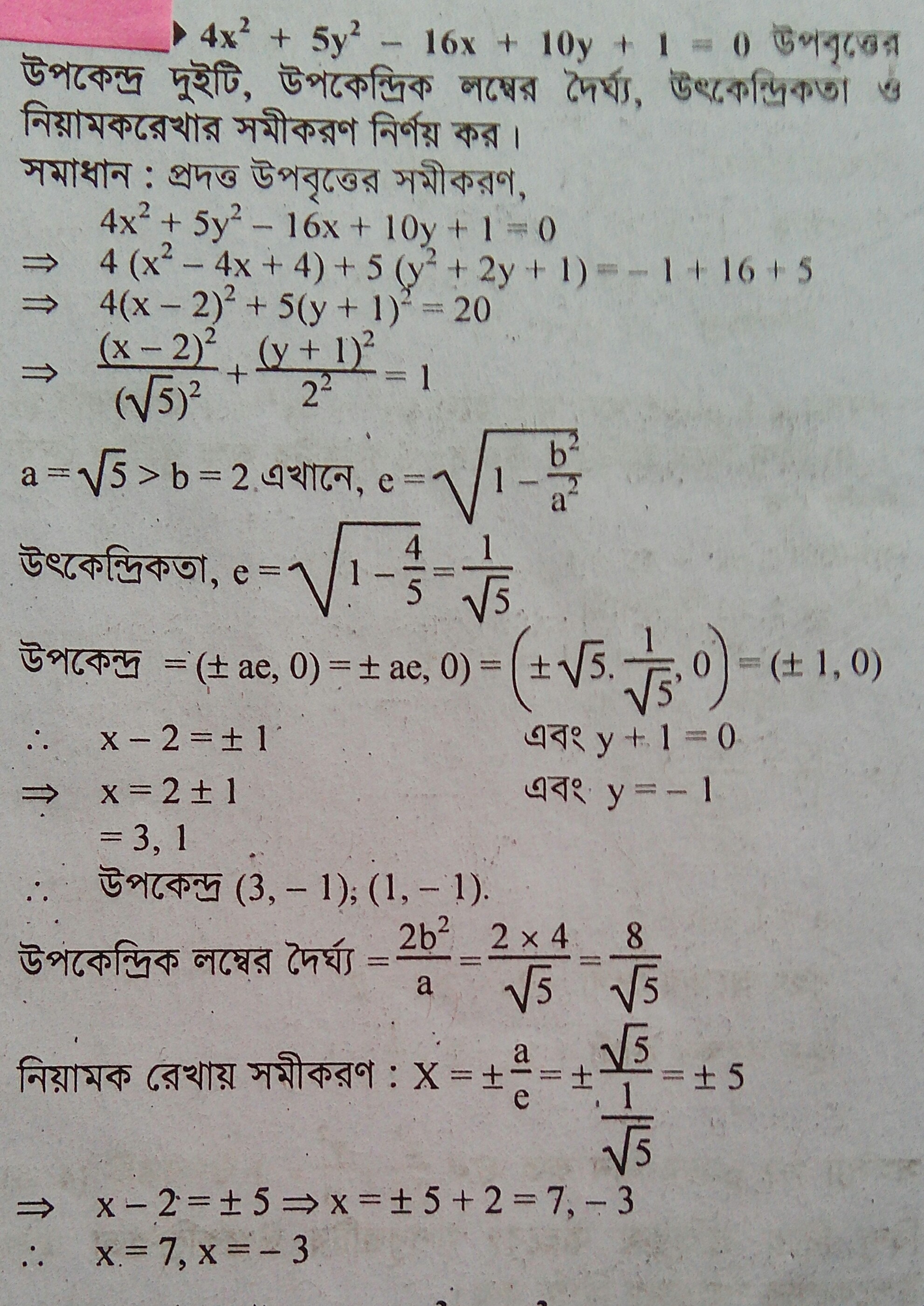 M
x – y + 3 = 0
S(-1,1)
Z
ধন্যবাদ
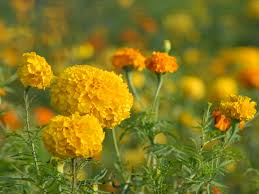